The History Of Programming Languages
Chapter Twenty-Four
Modern Programming Languages, 2nd ed.
1
Prehistory of programming languages
The story of the programmers of Babylon
The story of Mohammed Al-Khorezmi
The story of Augusta Ada, Countess of Lovelace
Early programming languages
The story of the Plankalkül
The story of Fortran
The story of Lisp
The story of Algol
The story of Smalltalk
Our languages
The story of Prolog
The story of ML
The story of Java
Chapter Twenty-Four
Modern Programming Languages, 2nd ed.
2
Babylon
Cuneiform writing was used in the Babylon, founded by Hammurabi around 1790 BC
Many Babylonian clay tablets survive:
poems and stories
contracts and records
astronomy
math, base 60
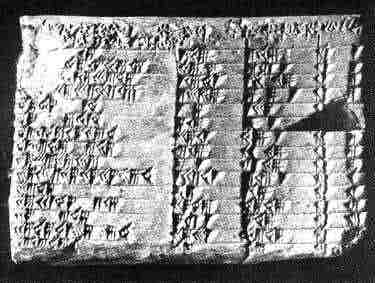 A famous Babylonian math tablet (Plimpton 322) involving Pythagorean triples, a2+b2=c2 -- with a mistake!
Chapter Twenty-Four
Modern Programming Languages, 2nd ed.
3
Babylonian Numbers
The two Babylonian digits for “1” and “10”, written together, signify a number base 60
The exponent is not given; the reader must figure it out from the context
1,10   =
Chapter Twenty-Four
Modern Programming Languages, 2nd ed.
4
A Babylonian Program
Written language to describe computational procedures:
A cistern.The length equals the height.A certain volume of dirt has been excavated.The cross-sectional area plus this volume comes to 1,10.The length is 30.  What is the width?You should multiply the length, 30, by …

			Translation by Donald Knuth
Chapter Twenty-Four
Modern Programming Languages, 2nd ed.
5
Programming Language
No variables
Instead, numbers serve as a running example of the procedure being described
“This is the procedure”
Programming is among the earliest uses to which written language was put
Chapter Twenty-Four
Modern Programming Languages, 2nd ed.
6
Prehistory of programming languages
The story of the programmers of Babylon
The story of Mohammed Al-Khorezmi
The story of Augusta Ada, Countess of Lovelace
Early programming languages
The story of the Plankalkül
The story of Fortran
The story of Lisp
The story of Algol
The story of Smalltalk
Our languages
The story of Prolog
The story of ML
The story of Java
Chapter Twenty-Four
Modern Programming Languages, 2nd ed.
7
Baghdad
Near ancient Babylon
Founded around 762
A great center of scholarship, art and poetry
780-850: Mohammed Al-Khorezmi, a court mathematician, lived and wrote
Two little books…
Chapter Twenty-Four
Modern Programming Languages, 2nd ed.
8
Algebra
Kitâ al-jabr wa'l-muqabâla
Translated into Latin, spread throughout Europe
Used as a mathematics text in Europe for eight hundred years
Chapter Twenty-Four
Modern Programming Languages, 2nd ed.
9
Algorithms
The original is lost
Latin translation: Algorthmi de numero Indorum
Algorithms for computing with Hindu numerals: base-10 positional system with 0
A new technology (data structure and algorithms)
Strongly influenced medieval European mathematics
Chapter Twenty-Four
Modern Programming Languages, 2nd ed.
10
Other Early Written Algorithms
Euclid, 300 BC:  an algorithm for computing the GCD of two numbers
Alexander de Villa Dei, 1220 AD: Canto de Algorismo, algorithms in Latin verse
Not programming languages: natural language (even poetry) plus mathematics
Chapter Twenty-Four
Modern Programming Languages, 2nd ed.
11
Prehistory of programming languages
The story of the programmers of Babylon
The story of Mohammed Al-Khorezmi
The story of Augusta Ada, Countess of Lovelace
Early programming languages
The story of the Plankalkül
The story of Fortran
The story of Lisp
The story of Algol
The story of Smalltalk
Our languages
The story of Prolog
The story of ML
The story of Java
Chapter Twenty-Four
Modern Programming Languages, 2nd ed.
12
Augusta Ada
Daughter of George Gordon, Lord Byron
Early 1800’s in England (as elsewhere) women were generally denied education, especially math and science
Ada studied math with a private tutor (as an antidote to feared Byronic tendencies)
Married at 19 (Lady Lovelace), 3 children
Chapter Twenty-Four
Modern Programming Languages, 2nd ed.
13
Charles Babbage
English mathematician
Inventor of mechanical computers:
Difference Engine, construction started but not completed (until a 1991 reconstruction)
Analytical Engine, never built
I wish to God these calculations had been executed by steam!

			Charles Babbage, 1821
Chapter Twenty-Four
Modern Programming Languages, 2nd ed.
14
Analytical Engine
Processing unit (the Mill)
Memory (the Store)
Programmable (punched cards)
Iteration, conditional branching, pipelining, many I/O devices
Chapter Twenty-Four
Modern Programming Languages, 2nd ed.
15
Sketch of the Analytical Engine
A paper by Luigi Menabrea
Published 1843
Translated, with explanatory notes, by A.A.L.
Algorithms in a real programming language: the machine language of punched cards for the Analytical Engine
Chapter Twenty-Four
Modern Programming Languages, 2nd ed.
16
Not Just For Numbers
The bounds of arithmetic were however outstepped the moment the idea of applying the cards had occurred; and the Analytical Engine does not occupy common ground with mere "calculating machines." … In enabling mechanism to combine together general symbols in successions of unlimited variety and extent, a uniting link is established between the operations of matter and the abstract mental processes of the most abstract branch of mathematical science. 
						A.A.L.
Chapter Twenty-Four
Modern Programming Languages, 2nd ed.
17
Prehistory of programming languages
The story of the programmers of Babylon
The story of Mohammed Al-Khorezmi
The story of Augusta Ada, Countess of Lovelace
Early programming languages
The story of the Plankalkül
The story of Fortran
The story of Lisp
The story of Algol
The story of Smalltalk
Our languages
The story of Prolog
The story of ML
The story of Java
Chapter Twenty-Four
Modern Programming Languages, 2nd ed.
18
Konrad Zuse
Built a mechanical computer in his parents’ living room in Berlin in 1936: the Z1
Metal strips and pins—very different from Babbage’s wheelwork
Programmable using punched tapes
Binary floating point numbers with an explicit exponent
Chapter Twenty-Four
Modern Programming Languages, 2nd ed.
19
Early Development
More computers:
Z2 experimented with relays for the ALU
Z3: all-relay technology (the first electronic programmable digital computer)
Z4: envisioned as a commercial system
Most designs and prototypes destroyed in the war
1945: Zuse flees Berlin with wife and Z4
Chapter Twenty-Four
Modern Programming Languages, 2nd ed.
20
Plankalkül
In 1945/46, Zuse completed the design of a programming language: the Plankalkül
Many advanced ideas:
Assignment, expressions, subscripts
Constructed types: from primitive (bit) other types are constructed: integers, reals, arrays, etc.
Conditional execution, loops, subroutines
Assertions
Many example programs: sorting, graphs, numeric algorithms, syntax analysis, chess
Chapter Twenty-Four
Modern Programming Languages, 2nd ed.
21
The Notation
Main line with three underneath:
V: variable number
K: subscript
S: optional comment (showing types)
V0[Z1]+=1  looks like:
Chapter Twenty-Four
Modern Programming Languages, 2nd ed.
22
Looks Influential…
…but it was not: it was not published until 1972, and few people knew of it
Never implemented: far beyond the state of the art in hardware or software at the time
Many of Zuse’s ideas were reinvented by others
Chapter Twenty-Four
Modern Programming Languages, 2nd ed.
23
Prehistory of programming languages
The story of the programmers of Babylon
The story of Mohammed Al-Khorezmi
The story of Augusta Ada, Countess of Lovelace
Early programming languages
The story of the Plankalkül
The story of Fortran
The story of Lisp
The story of Algol
The story of Smalltalk
Our languages
The story of Prolog
The story of ML
The story of Java
Chapter Twenty-Four
Modern Programming Languages, 2nd ed.
24
The Labor Of Programming
Programming has always been hard
In the early days of large-scale digital computers, it was labor-intensive
Hard to appreciate now, how much tedious work was involved then
Chapter Twenty-Four
Modern Programming Languages, 2nd ed.
25
The Good Old Days
In the early years of programming languages, the most frequent phrase we heard was that the only way to program a computer was in octal.  Of course a few years later a few people admitted that maybe you could use assembly language….  I have here a copy of the manual for Mark I.  I think most of you would be totally flabbergasted if you were faced with programming a computer, using a Mark I manual.  All it gives you are the codes.  From there on you're on your own to write a program.  We were not programmers in those days.  The word had not yet come over from England.  We were "coders." 
		Rear Admiral Dr. Grace Murray Hopper
Chapter Twenty-Four
Modern Programming Languages, 2nd ed.
26
Wish List
Floating point: coders had to keep track of the exponent manually (Babylonian style)
Relative addressing: coders kept notebooks of subroutines, but the codes had to be adjusted by hand for the absolute addresses
Array subscripting help
Something easier to remember than octal opcodes
Chapter Twenty-Four
Modern Programming Languages, 2nd ed.
27
Early Aids
Assemblers
Programming tools:
Short Code, John Mauchly, 1949 (interpreted)
A-0, A-1, A-2, Grace Hopper, 1951-1953 (like macro libraries)
Speedcoding, John Backus, 1954 (interpreted)
People began to see that saving programmer time was important
Chapter Twenty-Four
Modern Programming Languages, 2nd ed.
28
Fortran
The first popular high-level programming language
A team led by John Backus at IBM
"The IBM Mathematical FORmula TRANslating System: FORTRAN", 1954:
supposed to take six months -- took two years
supposed to eliminate coding errors and debugging
supposed to generate efficient code, comparable with hand-written code -- very successful at this
closely tied to the IBM 704 architecture
Chapter Twenty-Four
Modern Programming Languages, 2nd ed.
29
Separate Compilation
First Fortran: no separate compilation
Compiling “large” programs – a few hundred lines – was impractical, since compilation time approached 704 MTTF
Fortran II added separate compilation
Later Fortrans evolved with platform independence: no more PAUSE statement!
I don’t know what the language of the year 2000 will
look like, but I know it will be called FORTRAN.
	C.A.R. Hoare, 1982
Chapter Twenty-Four
Modern Programming Languages, 2nd ed.
30
Fortran’s Influence
Many languages followed, but all designers learned from Fortran
Fortran team pioneered many techniques of scanning, parsing, register allocation, code generation, and optimization
Chapter Twenty-Four
Modern Programming Languages, 2nd ed.
31
John Backus
Many contributions to programming languages: Fortran, Algol 58 and 60, BNF, FP (a purely functional language)
My point is this: while it was perhaps natural and inevitable that languages like FORTRAN and its successors should have developed out of the concept of the von Neumann computer as they did, the fact that such languages have dominated our thinking for twenty years is unfortunate.  It is unfortunate because their long-standing familiarity will make it hard for us to understand and adopt new programming styles which one day will offer far greater intellectual and computation power. 
					John Backus, 1978
Chapter Twenty-Four
Modern Programming Languages, 2nd ed.
32
Prehistory of programming languages
The story of the programmers of Babylon
The story of Mohammed Al-Khorezmi
The story of Augusta Ada, Countess of Lovelace
Early programming languages
The story of the Plankalkül
The story of Fortran
The story of Lisp
The story of Algol
The story of Smalltalk
Our languages
The story of Prolog
The story of ML
The story of Java
Chapter Twenty-Four
Modern Programming Languages, 2nd ed.
33
Lisp
AI conference at Dartmouth, 1956: McCarthy, Minsky, Newell, Simon
Newell, Shaw and Simon demonstrate Logic Theorist, a reasoning program written in IPL (Information Processing Language)
IPL had support for linked lists, and caught McCarthy’s attention
He wanted a language for AI projects, but not IPL: too low-level and machine-specific
Chapter Twenty-Four
Modern Programming Languages, 2nd ed.
34
Early AI Language Efforts
An IBM group (consulting McCarthy) developed FLPL: Fortran List Processing Language
McCarthy had a wish list, developed while writing AI programs (chess and differential calculus)
Conditional expressions
Recursion
Higher-order functions (like ML’s map)
Garbage collection
FLPL wasn’t the answer for McCarthy’s group at MIT in 1958…
Chapter Twenty-Four
Modern Programming Languages, 2nd ed.
35
Lisp’s Unusual Syntax
A Lisp program is a list representing an AST:	(+ a (* b c))
The plan was to use some Fortran-like notation
But McCarthy wrote a paper showing a simple Lisp interpreter in Lisp: a function called eval
To avoid syntax issues, he used the list-AST form, both for eval’s input and for eval itself
This eval, hand-translated into assembly language, became the first implementation of Lisp
Chapter Twenty-Four
Modern Programming Languages, 2nd ed.
36
Lisp’s Unusual Syntax
The group never gave up the idea of compiling from some Fortran-like syntax
But they never got around to it either
In later years, people often tried to compile Lisp from a Fortran- or Algol-like syntax
None of them caught on
There are advantages to having programs and data use the same syntax, as we saw with Prolog
Chapter Twenty-Four
Modern Programming Languages, 2nd ed.
37
Lisp Evolution
Quickly became, and remains, the most popular language for AI applications
Before 1980: many dialects in use:
Each AI research group had its own dialect
In the 1970’s, a number of Lisp machines were developed, each with its own dialect
Today: some standardization:
Common Lisp: a large language and API
Scheme: a smaller and simpler dialect
Chapter Twenty-Four
Modern Programming Languages, 2nd ed.
38
Lisp Influence
The second-oldest general-purpose programming language still in use
Some ideas, like the conditional expression and recursion, were adopted by Algol and later by many other imperative languages
The function-oriented approach influenced modern functional languages like ML
Garbage collection is increasingly common in many different language families
Chapter Twenty-Four
Modern Programming Languages, 2nd ed.
39
Prehistory of programming languages
The story of the programmers of Babylon
The story of Mohammed Al-Khorezmi
The story of Augusta Ada, Countess of Lovelace
Early programming languages
The story of the Plankalkül
The story of Fortran
The story of Lisp
The story of Algol
The story of Smalltalk
Our languages
The story of Prolog
The story of ML
The story of Java
Chapter Twenty-Four
Modern Programming Languages, 2nd ed.
40
Algol
In 1957, languages were proliferating
In the US, computer manufacturers were developing platform-specific languages like IBM’s Fortran
In Europe, a number of languages had been designed by different research groups: Plankalkül and others
Algol was intended to stop this proliferation
It would be the one universal, international, machine-independent language for expressing scientific algorithms
In 1958, an international committee (!) was formed to come up with the design
Chapter Twenty-Four
Modern Programming Languages, 2nd ed.
41
The Algols
Eventually, three major designs: Algol 58, Algol 60, and Algol 68
Developed by increasingly large (!) international committees
Chapter Twenty-Four
Modern Programming Languages, 2nd ed.
42
The Good News
Virtually all languages after 1958 used ideas pioneered by the Algol designs:
Compound statements: begin statements end
Free-format lexical structure
BNF definition of syntax
Local variables with block scope
Static typing with explicit type declarations
Nested if-then-else
Call by value (and call by name)
Recursive subroutines and conditional expressions (ex Lisp)
Dynamic arrays
First-class procedures
User-defined operators
Chapter Twenty-Four
Modern Programming Languages, 2nd ed.
43
Issue: Phrase-Level Control
Early languages used label-oriented control:
Algol languages had good phrase-level control, like the if and while we saw in Java, plus switch, for, until, etc.
A debate about the relative merits began to heat up 
Edsgar Dijkstra’s famous letter in 1968, “Go to statement considered harmful,” proposed eliminating label-oriented control completely
GO TO 27IF (A-B) 5,6,7
Chapter Twenty-Four
Modern Programming Languages, 2nd ed.
44
Structured Programming
Using phrase-level control instead of labels was called structured programming
There was a long debate: many programmers found it difficult at first to do without labels
Now, the revolution is over:
Some languages (like Java) eliminated go to
Others (like C++) still have it
But programmers rarely use it, even when permitted
The revolution was triggered (or at least fueled) by the Algol designs
Chapter Twenty-Four
Modern Programming Languages, 2nd ed.
45
Issue: Orthogonality
The Algol designs avoided special cases:
Free-formal lexical structure
No abritrary limits:
Any number of characters in a name 
Any number of dimensions for an array
And orthogonality: every meaningful combination of primitive concepts is legal—no special forbidden combinations to remember
Chapter Twenty-Four
Modern Programming Languages, 2nd ed.
46
Example
Each combination not permitted is a special case that must be remembered by the programmer
By Algol 68, all combinations above are legal
Just a sample of its orthogonality—few modern languages take this principle as far as Algol
Chapter Twenty-Four
Modern Programming Languages, 2nd ed.
47
The Bad News
The Algol languages were not as widely used as had been hoped
Algol 58, extended to Jovial
Algol 60 used for publication of algorithms, and implemented and used fairly widely outside U.S.
Some possible reasons:
They neglected I/O
They were considered complicated and difficult to learn
They included a few mistakes, like by-name parameters
They had no corporate sponsor (IBM chose to stick with Fortran)
Chapter Twenty-Four
Modern Programming Languages, 2nd ed.
48
Before Smalltalk: Simula
Kristen Nygaard and Ole-Johan Dahl, Norwegian Computing Center, 1961
Simula I: an special-purpose Algol extension for programming simulations: airplanes at an airport, customers at a bank, etc.
Simula 67: a general-purpose language with classes, objects, inheritance
Co-routines rather than methods
Chapter Twenty-Four
Modern Programming Languages, 2nd ed.
49
Smalltalk
Alan Kay, Xerox PARC, 1972
Inspired by Simula, Sketchpad, Logo, cellular biology, etc.
Smalltalk is more object-oriented than most of its more popular descendants
Everything is an object: variables, constants, activation records, classes, etc.
All computation is performed by objects sending and receiving messages: 1+2*3
Chapter Twenty-Four
Modern Programming Languages, 2nd ed.
50
A Design Philosophy
Commit to a few simple ideas, then find the most elegant language design from there:
Lists, recursion, eval: Lisp
Objects, message-passing: Smalltalk
Resolution-based inference: Prolog
Hallmarks:
Initial implementation is easy
Easy to modify the language
Programming feels like custom language design
Chapter Twenty-Four
Modern Programming Languages, 2nd ed.
51
Smalltalk’s Influence
The Simula languages and Smalltalk inspired a generation of object-oriented languages
Smalltalk still has a small but active user community
Most later OO languages concentrate more on runtime efficiency:
Most use static typing (Smalltalk uses dynamic) 
Most include non-object primitive types as well as objects
Chapter Twenty-Four
Modern Programming Languages, 2nd ed.
52
Prehistory of programming languages
The story of the programmers of Babylon
The story of Mohammed Al-Khorezmi
The story of Augusta Ada, Countess of Lovelace
Early programming languages
The story of the Plankalkül
The story of Fortran
The story of Lisp
The story of Algol
The story of Smalltalk
Our languages
The story of Prolog
The story of ML
The story of Java
Chapter Twenty-Four
Modern Programming Languages, 2nd ed.
53
Prolog
Alan Robinson, 1965: resolution-based theorem proving
Resolution is the basic Prolog step
But Prolog did not follow easily or immediately
Robert Kowalski, Edinburgh, 1971: an efficient resolution-based technique, SL-resolution
Alain Colmerauer and Philippe Roussel, Marseilles, 1972: Prolog (programmation en logique) 
For the automated deduction part of an AI project in natural language understanding
Chapter Twenty-Four
Modern Programming Languages, 2nd ed.
54
Prolog Evolution
1973 version:
Eliminated special backtracking controls (introducing the cut operation instead)
Eliminated occurs-check
David Warren, 1977: efficient compiled Prolog, the Warren Abstract Machine
(For many languages—Smalltalk, Prolog, ML—techniques for efficient compilation were critical contributions)
ISO standards, 1995 and 2000
Chapter Twenty-Four
Modern Programming Languages, 2nd ed.
55
Prehistory of programming languages
The story of the programmers of Babylon
The story of Mohammed Al-Khorezmi
The story of Augusta Ada, Countess of Lovelace
Early programming languages
The story of the Plankalkül
The story of Fortran
The story of Lisp
The story of Algol
The story of Smalltalk
Our languages
The story of Prolog
The story of ML
The story of Java
Chapter Twenty-Four
Modern Programming Languages, 2nd ed.
56
ML
Robin Milner, Edinburgh, 1974
LCF: a tool for developing machine-assisted construction of formal logical proofs
ML was designed as the implementation language for LCF
Strong typing, parametric polymorphism, and type inference were in the first designs
Remained closely tied to LCF development for several years
Chapter Twenty-Four
Modern Programming Languages, 2nd ed.
57
Issue: Formal Semantics
The definition of Standard ML includes a formal semantics (a natural semantics)
This was part of the initial design, not (as is more common) added after implementation
Fits with the intended application: to trust the proofs produced by LCF, you must trust the language in which LCF is implemented
Chapter Twenty-Four
Modern Programming Languages, 2nd ed.
58
ML Evolution
Luca Cardelli, 1980: efficient compiled ML
1983: draft standard ML published
Additions: pattern-matching, modules, named records, exception handling, streams
Dialects:
Standard ML (SML), the one we used
Lazy ML: ML with lazy evaluation strategy
Caml: An ML dialect that diverged before the addition of modules
OCaml: Caml with object-oriented constructs
F#: Commercial OCaml in Visual Studio 2010
Chapter Twenty-Four
Modern Programming Languages, 2nd ed.
59
Prehistory of programming languages
The story of the programmers of Babylon
The story of Mohammed Al-Khorezmi
The story of Augusta Ada, Countess of Lovelace
Early programming languages
The story of the Plankalkül
The story of Fortran
The story of Lisp
The story of Algol
The story of Smalltalk
Our languages
The story of Prolog
The story of ML
The story of Java
Chapter Twenty-Four
Modern Programming Languages, 2nd ed.
60
A Long Lineage
An even larger language than Algol 60, adding features for business data processing.  Christopher Strachey et. al., 1962-1966
Algol 60
“Basic CPL.”  Vastly simplified.  Typeless: manipulates untyped machine words.  Introduced the C-family array idea: A[I], written in BCPL as A!I, is the same as a reference to the word at address A+I.Martin Richards (a student of Strachey), 1967
CPL
BCPL
An even simpler language, developed for systems programming for the first Unix systems at Bell Labs.  Included compound assignments (a+=b), borrowed from Algol 68.Ken Thompson, 1969
B
Chapter Twenty-Four
Modern Programming Languages, 2nd ed.
61
A Long Lineage, Continued
Extension of B (originally, “NB”) to take advantage of more hardware (PDP-11).  Type system, macro preprocessor, I/O library, etc.  Used to reimplement the Unix kernel, and spread widely with Unix.Dennis Ritchie et. al., 1971-1973
B
C
Originally a C preprocessor adding object-oriented features to C: “C with Classes”.  Added dynamic dispatch, overloaded operators and function names, multiple inheritance, templates, exception handling. Became and remains one of the most widely used languages.Bjarne Stroustrup, 1984
C++
Java
Chapter Twenty-Four
Modern Programming Languages, 2nd ed.
62
Java
James Gosling, Sun Microsystems
1991: Oak: a language for ubiquitous computers in networked consumer technology
Like C++, but smaller and simpler
More secure and strongly typed
More platform independent
1995: renamed Java, retargeted for the Web
Incorporated into web browsers
Platform-independent active content for web pages
Chapter Twenty-Four
Modern Programming Languages, 2nd ed.
63
Nonlinear Lineage
Not just a straight line from CPL
Java also has:
Garbage collection (ex Lisp)
Concurrency (ex Mesa)
Packages (ex Modula)
But nothing new: it was intended to be a production language, not a research language
Chapter Twenty-Four
Modern Programming Languages, 2nd ed.
64
Conclusion: The Honor Roll
Some programming language pioneers who have won the Turing award:
Alan Perlis, John McCarthy, Edsger Dijkstra, Donald Knuth, Dana Scott, John Backus, Robert Floyd, Kenneth Iverson, C.A.R. Hoare, Dennis Ritchie, Niklaus Wirth, John Cocke,  Robin Milner, Kristen Nygaard, Ole-Johan Dahl, Alan Kay, Peter Naur, Frances Allen, and Barbara Liskov
These very bright people had to work very hard on things that now seem easy, such as:
Local variables with block scope
Using phrase-level control instead of go to
Before becoming perfectly obvious to everyone, these things were unknown and unguessed
Chapter Twenty-Four
Modern Programming Languages, 2nd ed.
65
Conclusion
Is the evolution of programming languages nearly done, or have we as far again to go?
Maybe all the important discoveries have been made, and language evolution will now slow and converge
Or maybe we will have the pleasure of seeing new ideas, now unknown and unguessed, become perfectly obvious to everyone
Enjoy!
Chapter Twenty-Four
Modern Programming Languages, 2nd ed.
66